OfficePLUS
蒸汽海鲜
商业计划书
Steam sea food business  plan
01
产品简介
02
餐厅定位
目录
03
餐饮理念
CONTENTS
04
门店概况
05
公司文化
01
产品简介
Product Introduction
产品简介
蒸汽
海鲜
东北
沿海
大连
秦皇岛
来自
流行
保持原型
保存营养
绿色环保
保持了菜肴的原型、原汁、原味、比起炒、炸煎等烹饪方法做出来的菜肴所含油脂少
在很大的程度上保存菜的各种营养素，激发食材的自然香醇，更符合健康饮食的要求
蒸汽海鲜不仅是绿色环保，还可以调理养生，适合男女老少
02
餐厅定位
Restaurant positioning
餐厅定位
90
目标人群
主攻方向
公务、白领、喜爱海鲜和注重饮食健康人士
公务接待和中高端家庭朋友聚会
中高端社会餐饮
定位特色
主要目的
为客人提供物超所值的享受
高端化定制产品、社会化定制价格
03
餐饮理念
Dining concept
餐饮理念
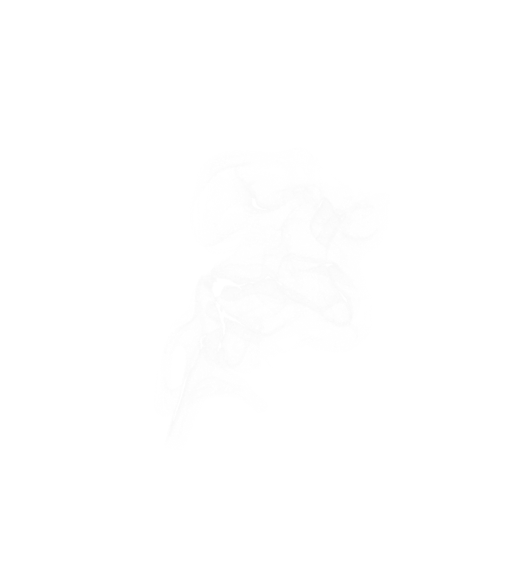 差异化竞争优势
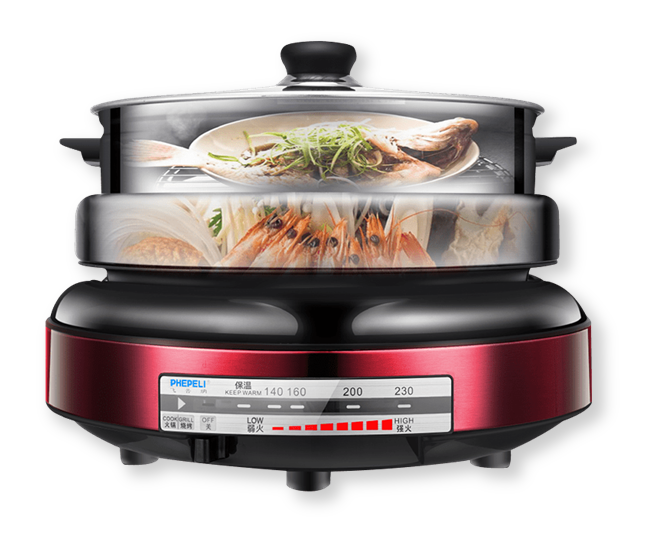 建立
健康
鲜活
核心理念： “无鲜活、不海簋”，“真鲜活、蒸健康”
以鲜活为招牌
全流程整合塑造
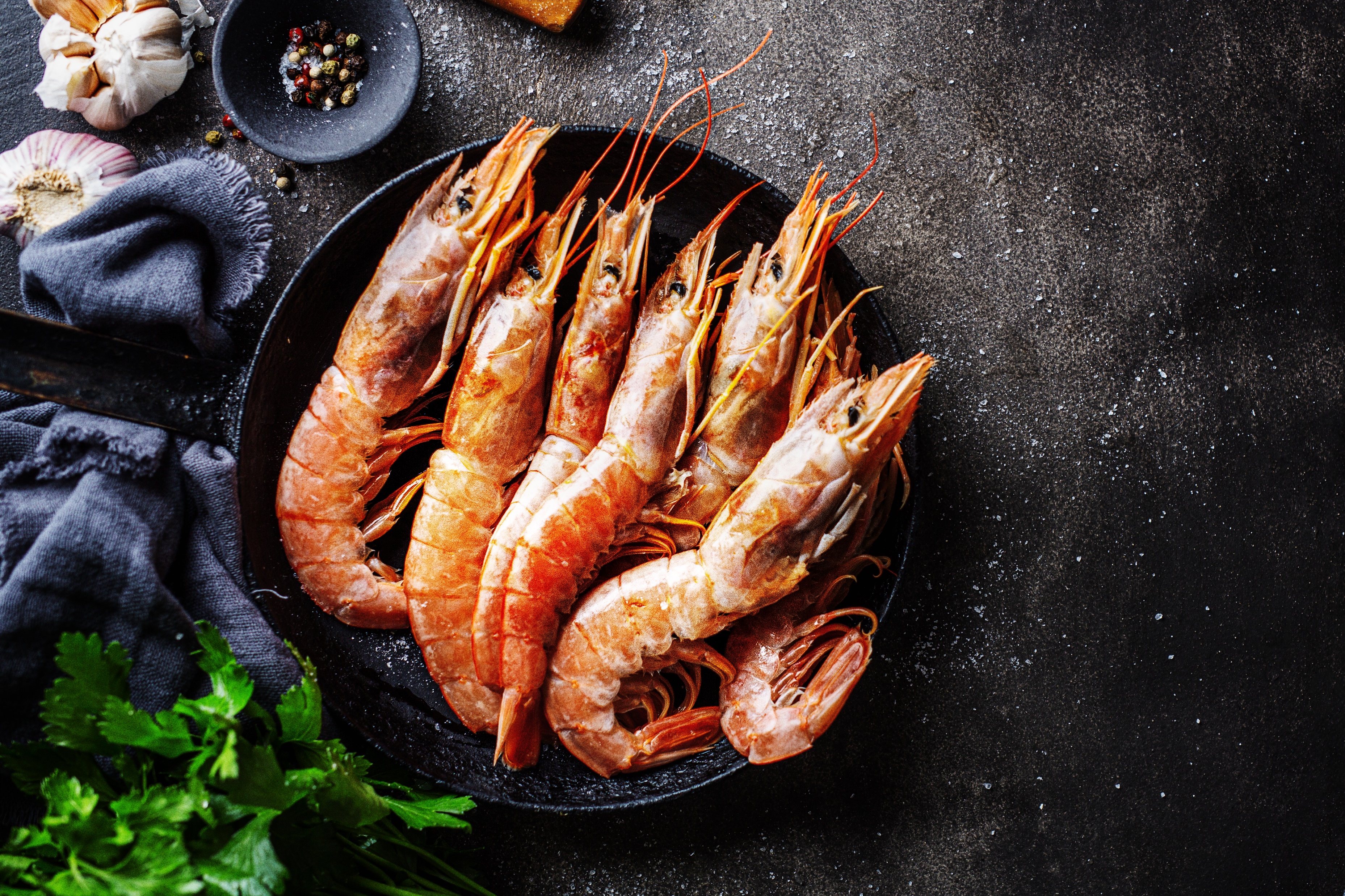 从海边到餐桌的鲜活海鲜物流链，建立专门化活海鲜采购供应渠道
高技术海鲜暂养池
店内设置高技术海鲜暂养池，配备海鲜暂养技术人员，切实做到“不扭着上桌、不蹦着进锅的海鲜不是海簋的海鲜
主要食材坚持自采
优选胶东半岛威海乳山，辽东半岛大连、丹东等地为食材供应地，保证肥美
以健康为名片
蒸汽锅桌上操作烹饪
专业
管网连接中央水处理系统制备
纯净水
有效保留海鲜丰富的不饱和脂肪酸原汁原味，鲜香热嫩，少油少盐
上蒸菜、下熬粥，快速锁鲜锁水锁营养
120℃高温蒸汽
04
门店概况
Store overview
门店概况
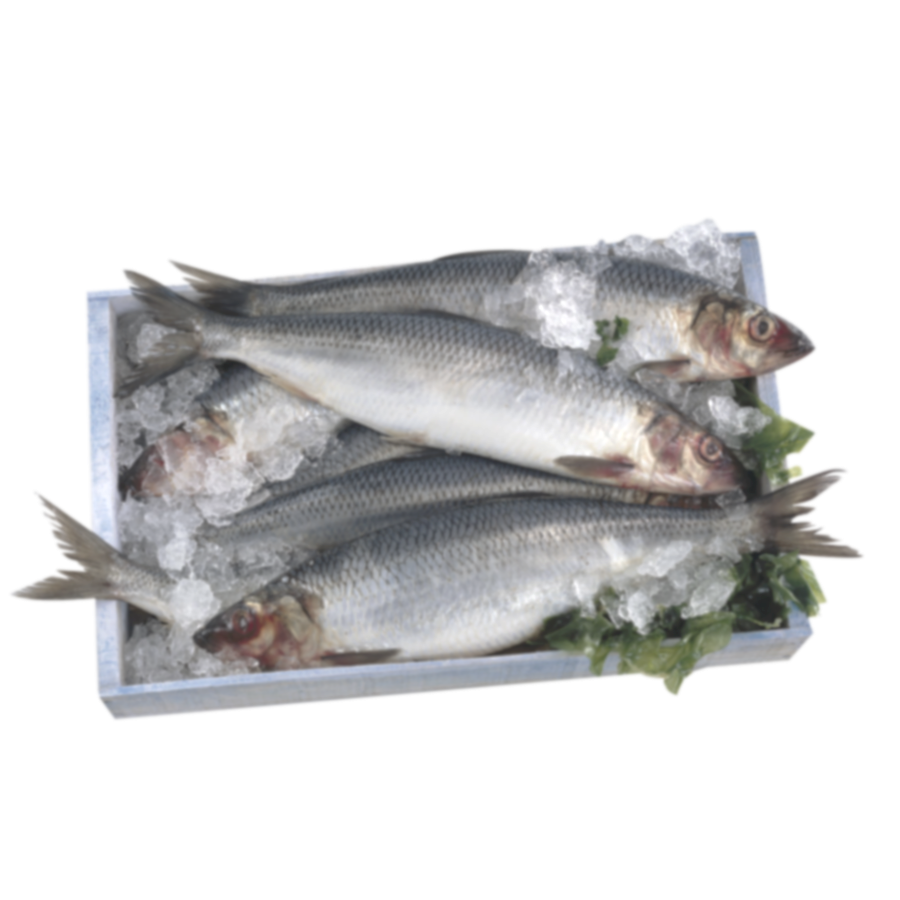 门店
位置
面积
正式营业时间
海簋蒸汽海鲜简介
北京市海淀区学院路六道口圣熙八号商圈北楼D座一层
1
圣熙八号门店
约400
平方米
北京井泉餐饮有限公司海淀第一分公司
2019年9月
总部:
产品：
蒸汽海鲜为拳头产品
2
西直门店
北京市海淀区北下关街道高粱斜街19号院
约400
平方米
2020年9月
初心：
做老百姓吃得起的海鲜
愿景：
提升餐饮健康化多样化水平
北京市朝阳区清林东路林奥CITY PARK购物中心12幢地下一层
3
约500
平方米
目标：
打造连锁品牌,快速成长型餐饮品牌
林奥店
2021年12月
05
公司文化
Company culture
公司文化
海簋是个大家庭，客人是衣食父母，员工是兄弟姐妹，发展是共同利益
坚持客户至上
坚持利益共享
坚持以人为本
公司把员工看做企业立足和发展的根基，把餐厅打造成员工奋斗拼搏的临时家园和避风港湾，为员工提供人文关怀和家庭温暖，倡导员工团结互助、相互关爱，形成“打虎亲兄弟”的坚强战斗力
员工必须把客人当成亲人一样对待，真正明白“我们的工资福利都来自客人而不是自来老板”的道理
实行“一个都不能少”的全员分红制度，建立够得着、落得实的绩效考评制度，实现餐厅与员工利益合理分配，共享工作成果、共同成长发展
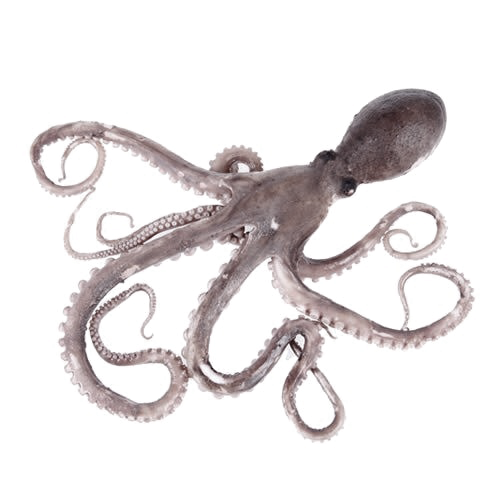 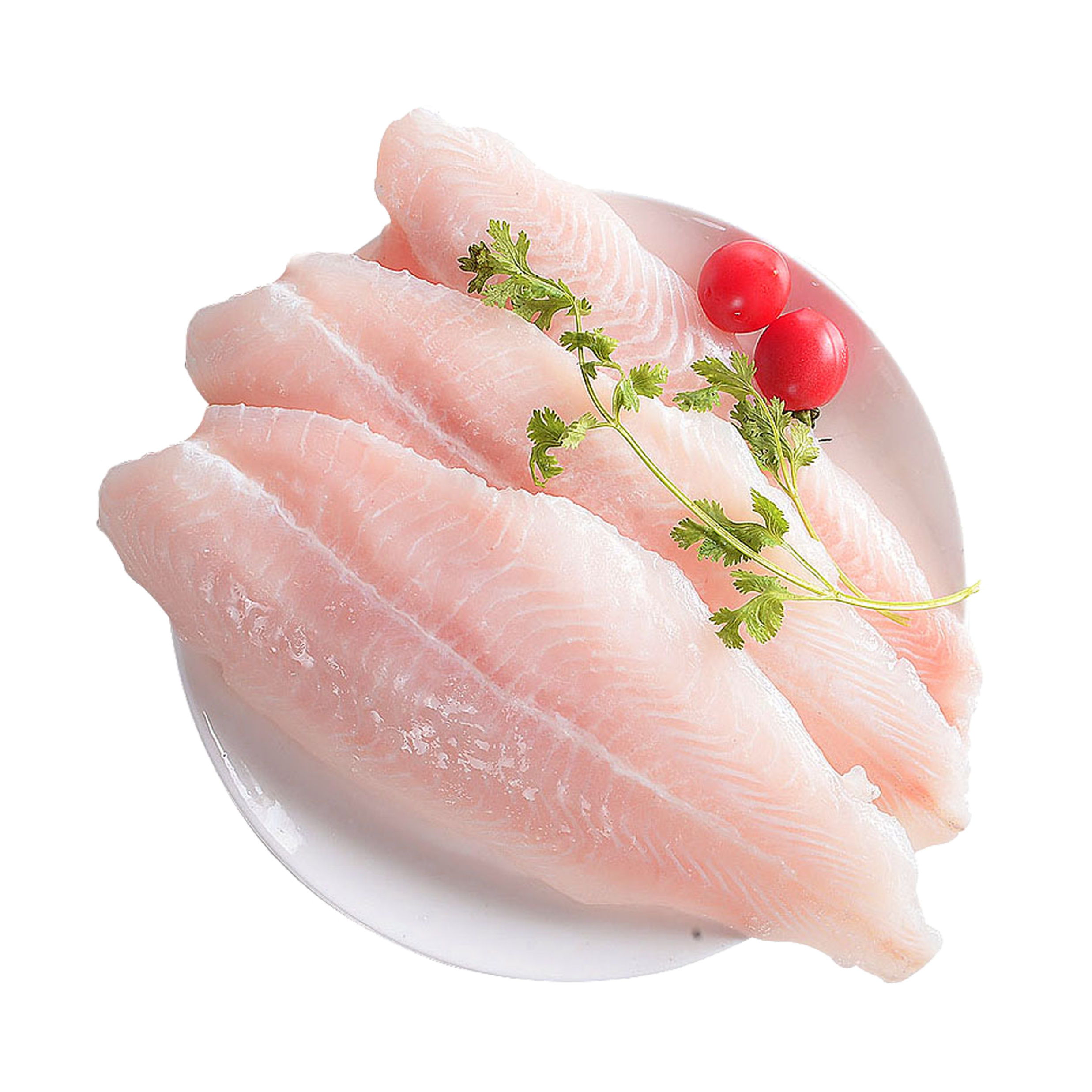 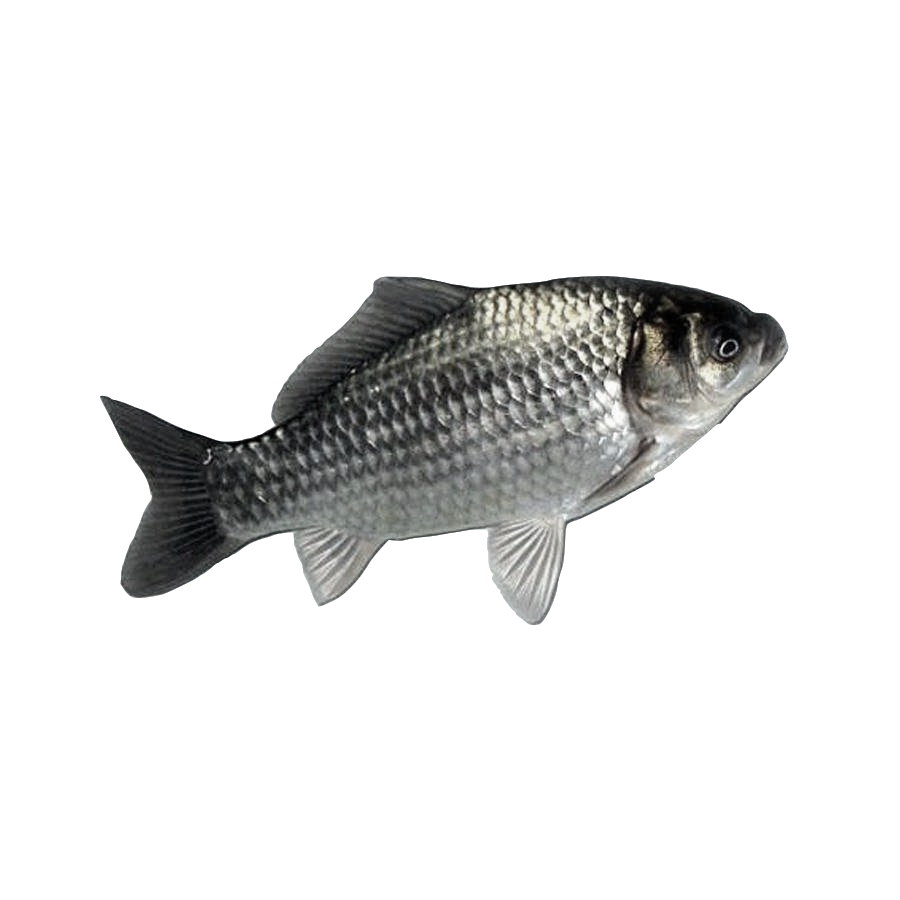 OfficePLUS
感谢观看
Thanks for your watching
OfficePLUS.cn
标注
字体使用


行距

素材

声明



作者
中文 微软雅黑
英文 Arail

标题 1.0
正文 1.3
Freepik

本网站所提供的任何信息内容（包括但不限于 PPT 模板、Word 文档、Excel 图表、图片素材等）均受《中华人民共和国著作权法》、《信息网络传播权保护条例》及其他适用的法律法规的保护，未经权利人书面明确授权，信息内容的任何部分(包括图片或图表)不得被全部或部分的复制、传播、销售，否则将承担法律责任。

张紫怡